Podnebné pasy Asie
Podnebí Asie
Na území Asie se nacházejí všechny podnebné pásy, které najdeme na naší Zemi. 

Na sever od severního polárního kruhu je podnebí subarktické a v nejsevernější části světadílu arktické. 

Rozlehlá území ve vnitrozemí Asie mají podnebí s nízkými srážkami a značnými rozdíly teplot  mezi létem a zimou – hovoříme o vnitrozemském (kontinentálním) podnebí.
Velmi rozmanitá je subtropická oblast, náleží k ní středomořské subtropy Malé Asie i Zakavkazska, 

Tropy pokrývají jižní okraj světadílu v širokém pásu od Arabského poloostrova až po jihovýchodní Čínu, 

Rovníkové (ekvatoriální) podnebí je charakteristické jen pro ostrovní části JV Asie, výrazně ovlivněny prouděním monzunů. Jedná se o tropické vlhké podnebí.
Musíme vědět
Letní monzun

Zimní monzun

Oba monzuny vanou v jižní a jihovýchodní 
Asii. Jedná se o sezónní větry, a tudíž foukají 
jenom v určitá roční období. 

Mezi tropickým a subtropickým pásmem se vyskytují tropické cyklóny. V Asii se jim říká tajfuny. Ovlivňují hlavně oblasti jihovýchodní       a východní Asie.
Vanoucí monzuny v jižní Asii
Filipíny – stát     v jihovýchodní Asii, postihnutý tajfunem.
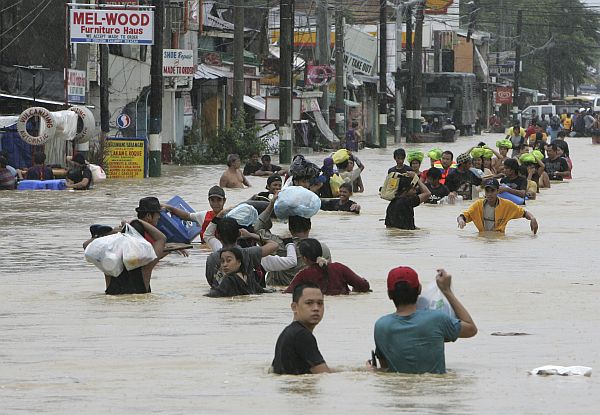 Asijské nej – asijské rekordy, (klima):


Nejdeštivější místo světa a taky Asie: Čérápuňdží 11 430 mm (průměrný roční chod srážek), v Indii
Nejsušší místo Asie Aden 46 mm (průměrné roční srážky), v Jemenu (Arabský poloostrov),   
Nejnižší naměřená teplota Asie: Ojmjakon (- 78 °C), 
    oblast na Sibiři v Rusku, 
Nejvýše naměřená teplota Asie: Tirat Zvi (54 °C), oblast v Izraeli.
Na základě podnebných pásů se vyčleňují            i jednotlivé oblasti s různým množstvím srážek
Jednoduše řečeno, v každém podnebném pásu padne jiné množství srážek. Toto ovlivňuje vícero faktorů. (O nich jsem už v minulosti mluvil, už musíme umět které to jsou).
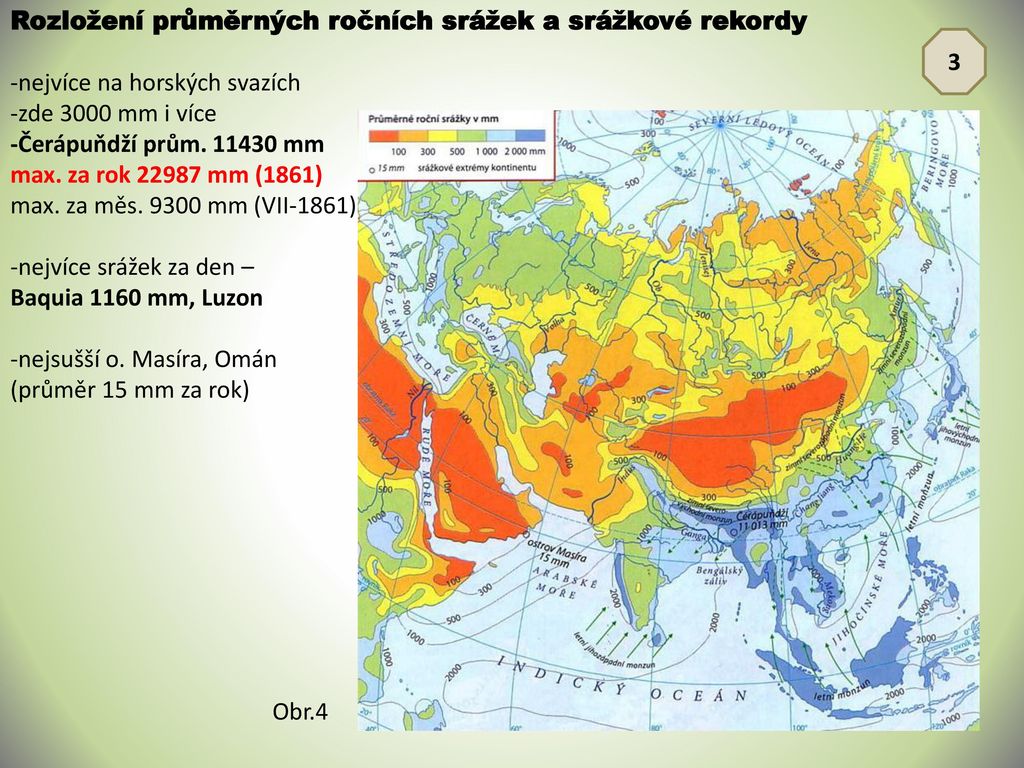 Otázky a úkoly
Ve kterých částech kontinentu (v Asii) spadne                         v průběhu roku nejvíce srážek? Ve kterém měsíci je srážková činnost nejintenzívnější? Čím je to způsobeno? 
Napiš, kterým směrem vanou letní a zimní monzuny v Asii.
Uveď, které asijské země jsou nejvíce vystaveny nebezpečí tajfunů. Jaký vliv to má na život zdejších obyvatel? 

Na str. 90, v učebnici zeměpisu se nacházejí čtyři klimatografy, které znázorňují množství srážek a teploty         v jednotlivých měsících vybraných měst Asie. Máme tady města: Jakutsk, Rijád, Kalkata, Padang (Indonésie).         Vaším úkolem bude zjistit, v kterých podnebních pásech       se tyto města nacházejí. Určit, které město je ve vnitrozemí         a které se nachází u pobřeží. Jaký to má vliv na množství tamních srážek?
Klimatografy zmíněných měst
Podívejte se na množství srážek a teploty                   v jednotlivých klimatografech ze str. 90. 
Jejich hodnoty jsou vyhraněny na základě toho           v jakém podnebném pasu se nacházejí.
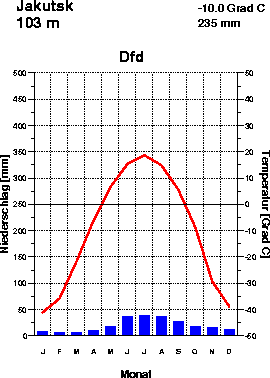 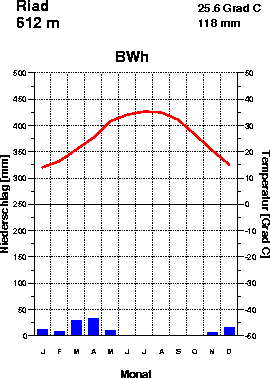 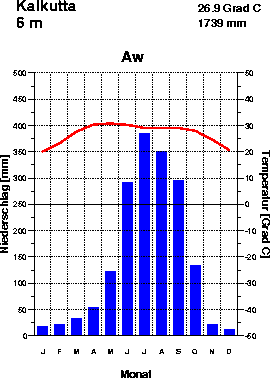